آموزش شمارش تعداد جملهدرمتن یا شعر
مدرس : مسعود پادری
1
آموزش شمارش تعداد جمله - مدرس :مسعود پادری
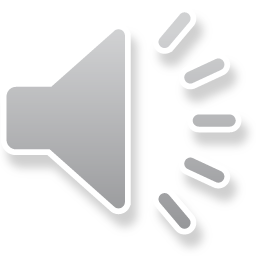 2
آموزش شمارش تعداد جمله - مدرس :مسعود پادری
در هر نوشته یا گفته به تعداد فعل ها جمله وجود دارد.

 مثلاًدر این بیت:   
                                                                                                                     بریدو دریدو شکست و ببست            
                                      یلان را سر و سینه و پا ودست 

                                             
 چهار جمله وجود دارد چون چهار فعل در آن به کار رفته است.
3
آموزش شمارش تعداد جمله - مدرس :مسعود پادری
نکته ی طلایی1 : 
اساس و پایه ی یک جمله فعل است ؛ زیرا فعل معنا و مفهوم جمله را کامل می کند.                        

   هیچ زحمتی بدون پاداش نیست. ( نیست ) 
  
   بیش از همه  ممنون سختی ها باش.( باش )
نکته ی طلایی 2 :
  گاهی یک فعل به تنهایی یک جمله ی کامل است.  
   مثال  :  
گل لبخندی زد و گفت : " من زیبا هستم  امّا خدا از همه ی گل ها زیبا تر است. 
                  -      -                      -                                                   -
4
آموزش شمارش تعداد جمله - مدرس :مسعود پادری
نکته طلایی 3 :
 اساس و پایه ی هر جمله فعل است، امّا امکان دارد فعل از جمله حذف شود.                               
 هرکه آمد عمارتی نو ساخت /
                              رفت و منزل به دیگری  پرداخت
                                                                                     4جمله

 از مکا فات عمل غافل مشو / 
                     گندم از گندم بروید جو زجو 
                                                                               (3جمله)
5
آموزش شمارش تعداد جمله - مدرس :مسعود پادری
نکته طلایی 4 :

 گاهی حذف فعل در جمله به خاطرِ جلو گیری از تکرار فعل است. 
دو نوع حذف داریم :

1- حذف لفظی                                        2- حذف معنوی

1- اگر فعل به دنبال فعل قبلی حذف شود حذف به قرینه لفظی می گویند.

                       مثال : عمر برف است و آفتاب تموز. 
                                   عمر برف است و آفتاب تموزاست. 

                                                          (  آفتاب تموز : آفتاب تابستان )
آموزش شمارش تعداد جمله - مدرس :مسعود پادری
6
نکته طلایی 5 : 
 گاهی در ظاهرِ جمله  هیچ فعلی دیده نمی شود امّا از راهِ معنا می توان به وجود فعل پی برد. 
به  این نوع از حذفِ فعل ، حذف به قرینه ی معنوی گویند. 

     مثال :
 هرکه بامش بیش(است) ، برفش بیش تر(است)    ( 2 جمله ) 
                                            فعل است حذف شده است.  
 مثال : 
           هرچه ارزان تر ، بهتر      ( 2 جمله ) 
                                                فعل است حذف شده است
7
آموزش شمارش تعداد جمله - مدرس :مسعود پادری
نکته طلایی 6 : 
 در شمارش جمله ها ، شبه جمله ها در نظر بگیریم.  

  نکته طلایی 7 :
 شبه جمله ها واژه ایی هستند که ظاهر جمله را ندارندولی معنا و گستردگی جمله را دارند.             

شبه جمله ها به دو دسته تقسیم می شوند.     
      الف – منادا                     ب – صوت
8
آموزش شمارش تعداد جمله - مدرس :مسعود پادری
نکته طلایی8: 
 هرگاه کسی یا چیزی را با آهنگی خاص مورد مخاطب قرار دهیم ، 
به آن منادا گویند.                       

    مثال : سعدیا، مرد نکو نام نمیرد هرگز /
                             مرده آن است که نامش به نکویی نبرند. ( 4 جمله )

نکته طلایی 9: 
منادا معمولاً با حروف ندا همراه است. ( ای ، یا ، آی ، الف ) 

  مثال: 
  ای ایران ، دوستت دارم .    
                  
 خدایا، مرا در زندگی موفّق بگردان
9
آموزش شمارش تعداد جمله - مدرس :مسعود پادری
نکته طلایی 10: 
منادا گاهی با نشانه ی(اَیا) می آید.

این نشانه از عربی وارد زبان فارسی شده است وبه معنی(ای) است.  

  مثال : اَیا مُلک ایران، بِزی جاودان. 
             ( ای سرزمین ایران ، جاودانه زندگی کن. ) 
    اَیا : حرف ندا    مُلک ایران : منادا
نکته طلایی 11:

 منادا گاهی با نشانه ی ( آی ) می آید.
     مثال :           آی آدم ها، یک نفر بر ساحل دریا می زند فریاد. 

                          آی : حرف ندا            آدم ها : منادا
10
آموزش شمارش تعداد جمله - مدرس :مسعود پادری
نکته طلایی12:
گاهی منادا بدون حرف ندا می آید((منادای لحن)). 

نیما، غم دل گوکه غریبانه بگرییم. ( 3 جمله )

نکته طلایی 13 : 
 گاهی حرف ندا وجود دارد ولی منادا حذف شده است.   

 مثال : 
 ای نام تو بهترین سرآغاز / بی نام تو نامه کی کنم باز 

  ای: حرف ندا  // منادا ( خدا ) که حذف شده است
11
آموزش شمارش تعداد جمله - مدرس :مسعود پادری
نکته طلایی14 : 
   صوت ها، واژه  هایی هستند ، که حالات درونی انسان را از نظر ، افسوس ، 
تعجّب  تحسین ، تنبیه و آگاهی و تنفّر و بیزاری را بیان می دارند. 

   مانند : آه ، حیف ، دریغ ، دریغا                   ( صوت افسوس )  

               آفرین ، مرحبا ، بارکِ اللّه ، خوشا    ( صوت تحسین )  
 
                ا َه ، اَخ ، ایش ، پیف                           ( صوت تنفّر و بیزاری ) 

                هان ، آهای ، هین ، اَلا                      ( صوت تنبیه و آگاهی )

صوت هاي معروف: آفرين ، سلام ، خداحافظ ، آه ،اوخ،دريغ ، دريغا ، به به ، خوشا ،آري ،بسم ال..خفه ، هان ، اَلا ، بس ، مبادا احسن و چه خوب

نكته : صوت ها در جمله معمولا نقش قيدي دارند .
12
آموزش شمارش تعداد جمله - مدرس :مسعود پادری
نکته طلایی15 :
 در اطراف ما صدا  هایی از موجودات زنده و غیر زنده شنیده می شود که به آن نام آوا گویند. 

 میو میو ،   واق واق    ،      خِش خِش    ،     شُر شُر   ،  تیک تاک  

  نکته طلایی16: 

نام آوا ها در شمارش جمله به حساب نمی آیند
13
آموزش شمارش تعداد جمله - مدرس :مسعود پادری
تعداد جمله ها را مشخص کنید
1- بسوزد گر کسی این آشیان را      چنان دانم که می سوزد جهان را
3
14
آموزش شمارش تعداد جمله - مدرس :مسعود پادری
2-معلم می گوید:«می بینید هر چهار کلمه مثل هم نوشته می شود ولی خواندن آن ها یکسان نیست.آن ها را بخوانید.»
5
15
آموزش شمارش تعداد جمله - مدرس :مسعود پادری
مَلِکا ذکر تو گویم که تو پاکی و خدایی
4
16
آموزش شمارش تعداد جمله - مدرس :مسعود پادری
ای یـاد تـوبـردل وزبـان هــا 
                          افتاده چو روح بر روان ها
2
17
آموزش شمارش تعداد جمله - مدرس :مسعود پادری
ای مادر عزیزکه جان داده ای مرا
                     سهل است اگرکه جان دهم اکنون برای تو
4
18
آموزش شمارش تعداد جمله - مدرس :مسعود پادری
مهرت،برون نمی رود ازسینه ام که هست
                       این خانه ،خانه تو واین دل،سرای تو
3
19
آموزش شمارش تعداد جمله - مدرس :مسعود پادری
به تندی گفت کای مسکین نادان                   
                                چرایی فارغ از ملک سلیمان؟
3
20
آموزش شمارش تعداد جمله - مدرس :مسعود پادری
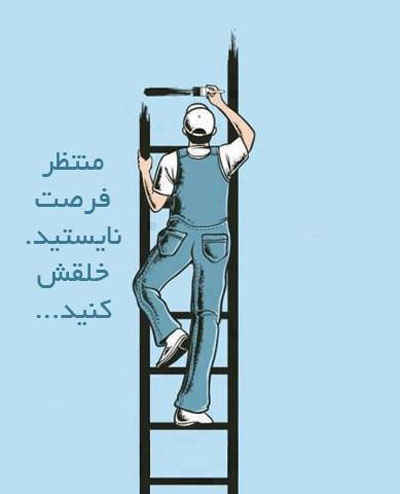 تدوین : مسعود پادری
21
آموزش شمارش تعداد جمله - مدرس :مسعود پادری